Знакомство с буквой Э,э.
Учитель начальных классов
МОБУ «ООШ с. Ивановки»
МО «Енотаевский район»
Боброва И.В.
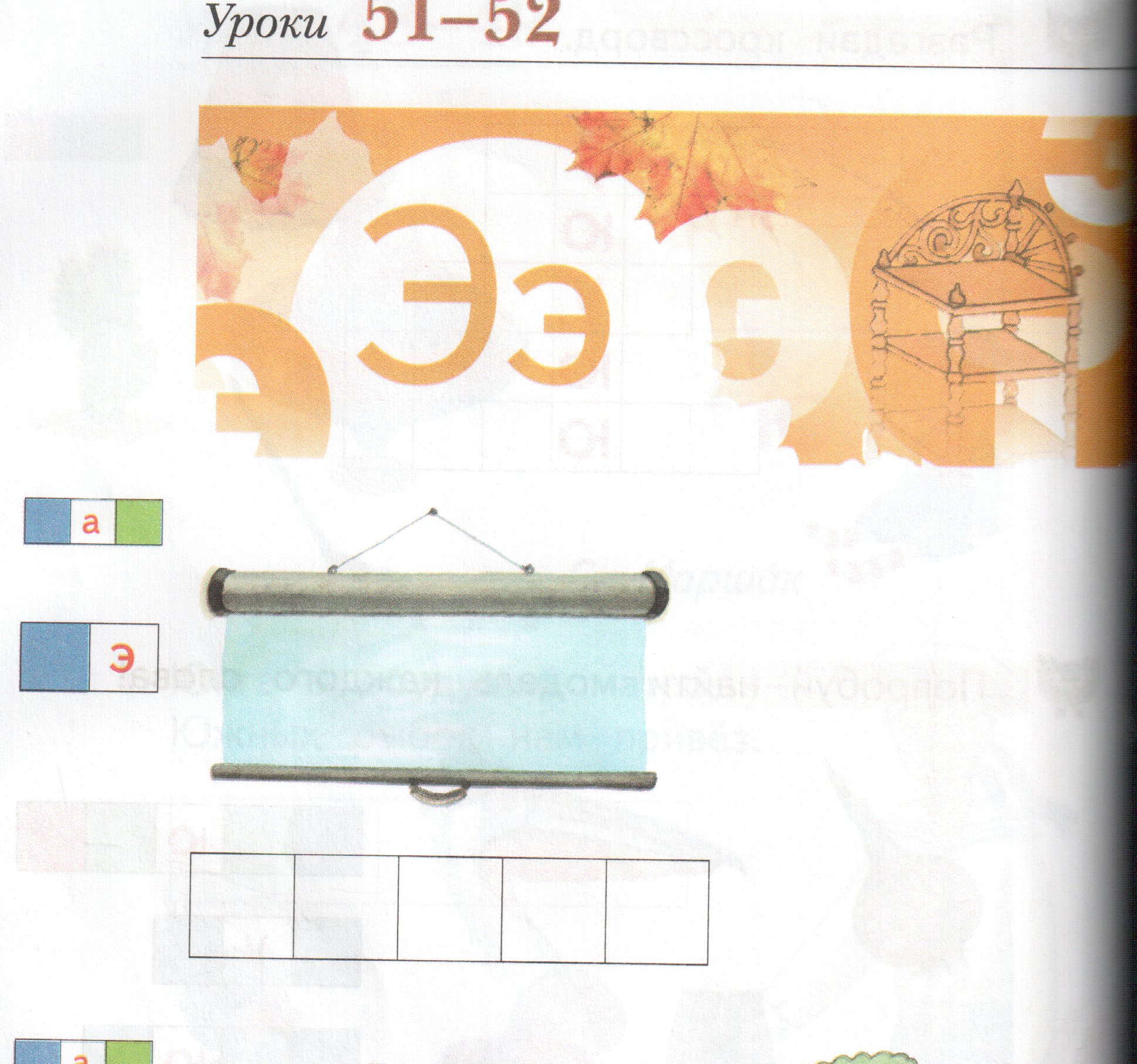 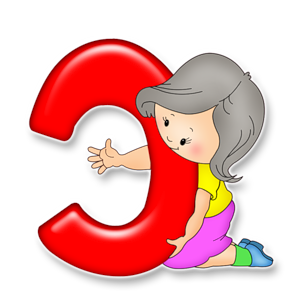 [э]
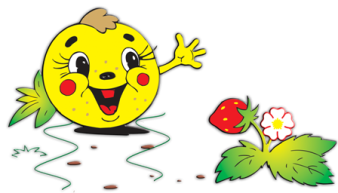 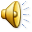 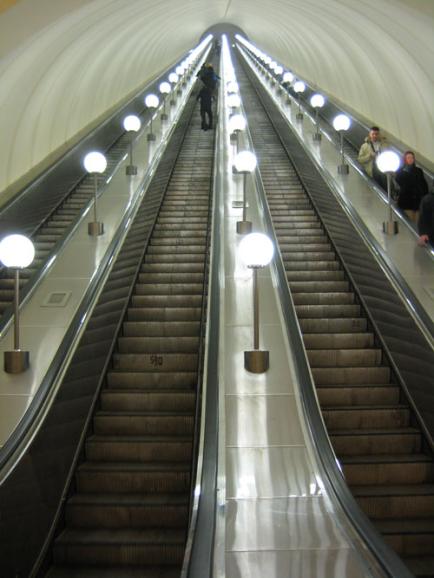 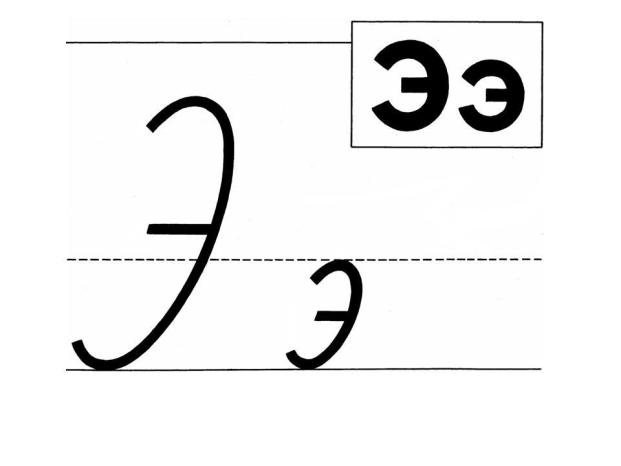 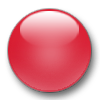 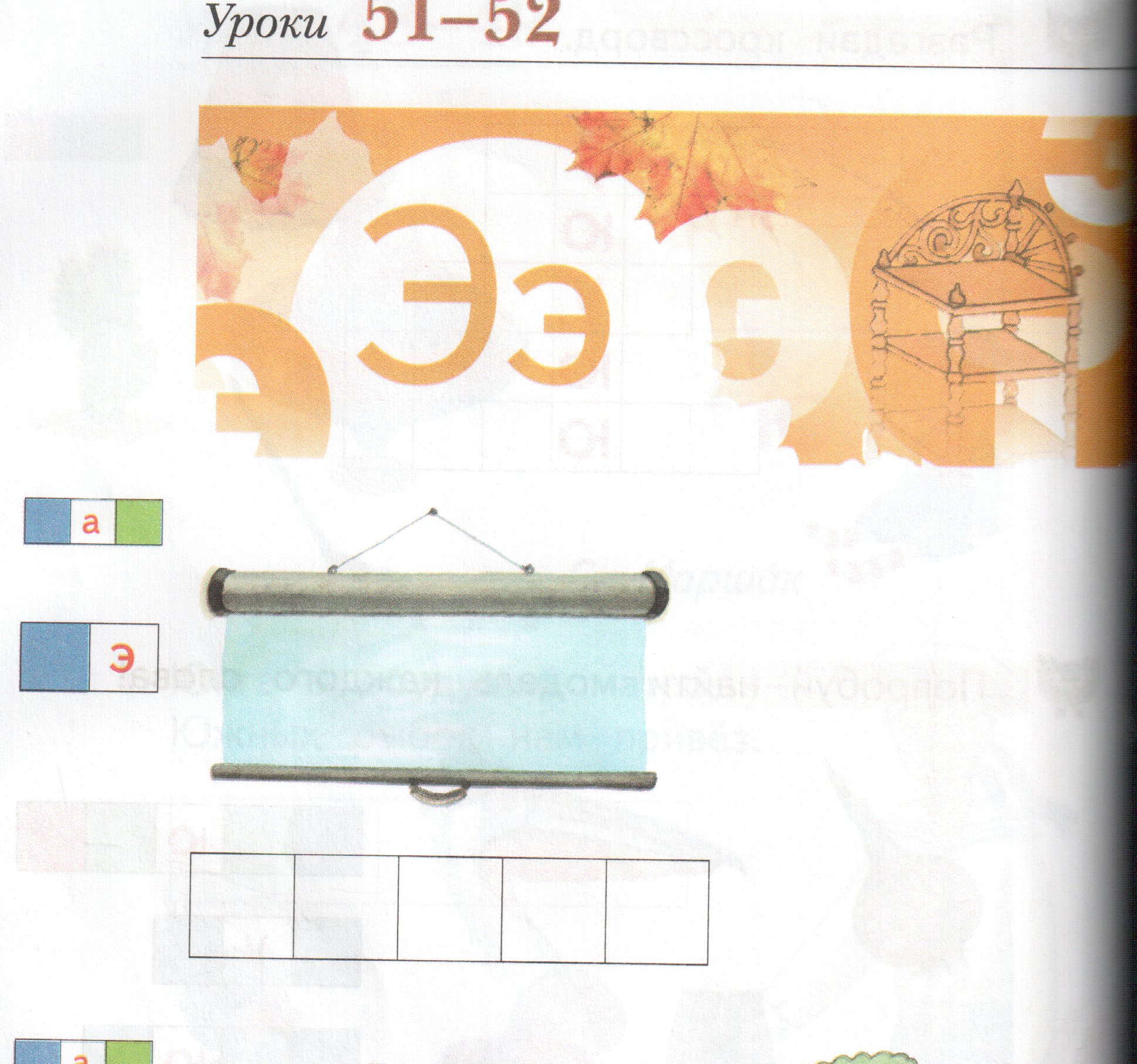 а
э
э
о
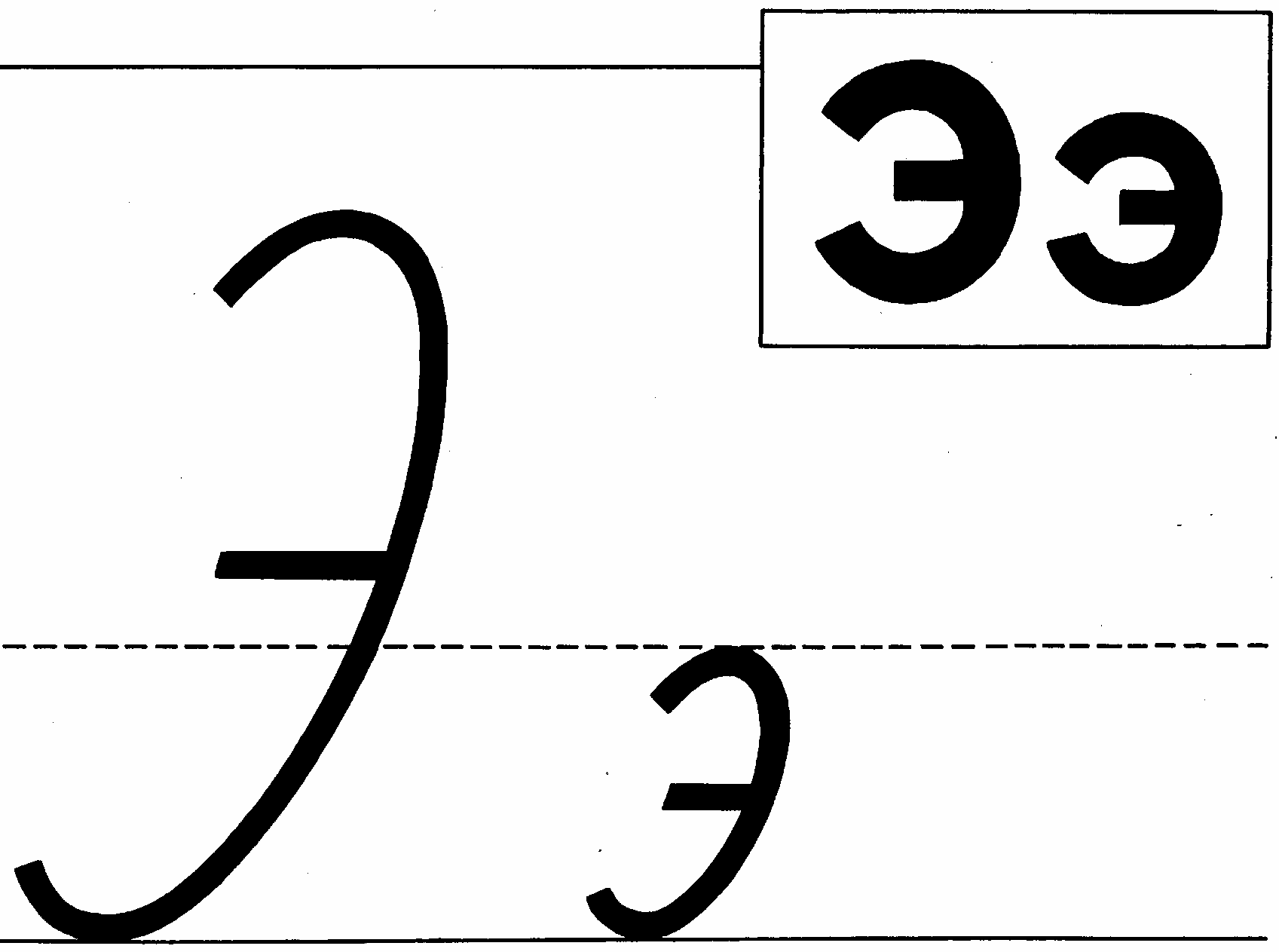 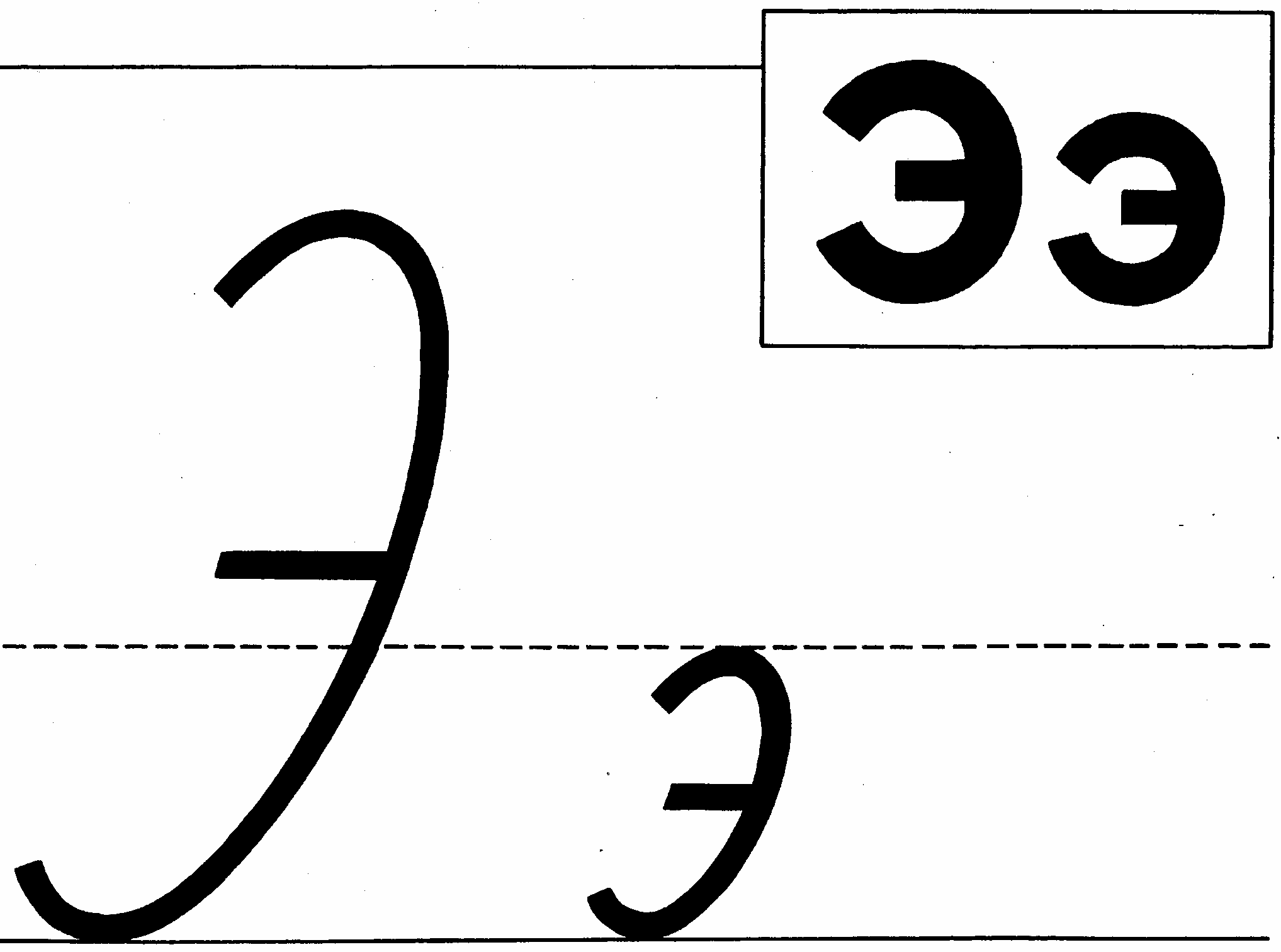 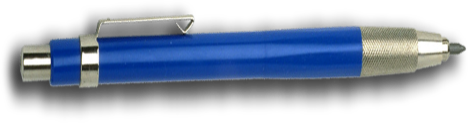